Review : C Programming Language
353156 – Microprocessor
Asst. Prof. Dr. Choopan Rattanapoka and Asst. Prof. Dr. Suphot Chunwiphat
Assembly VS C
Up until now, you have learnt a lot about assembly instruction to control your microprocessor/controller
Assembly depends on microprocessor architecture
Pro : your programs run fast
Con: If you change your platform from ARM to Intel, you have to re-write your assembly code
For C, if your microprocessor model has a C compiler, you can program in C and let C compiler compiles your program to assembly language
Pro : 
You don’t need to worry about registers inside microprocessor
You can use your old code and compile it on other architectures without the need to modify.
C Program Structure
C compiler parses them before 
compiles a program.  
  #include
  #define
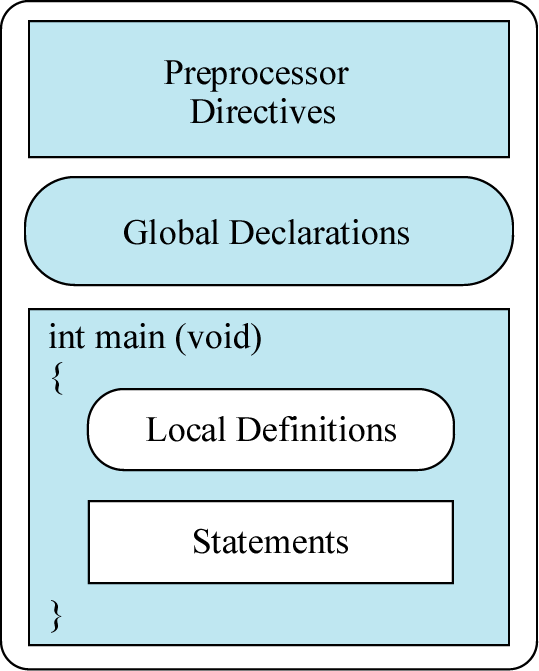 Define global variables which all of 
the functions in C can see and use.
Main program in C start in {   }
of  main function
Basic Data Types in C
How to define a variable in C
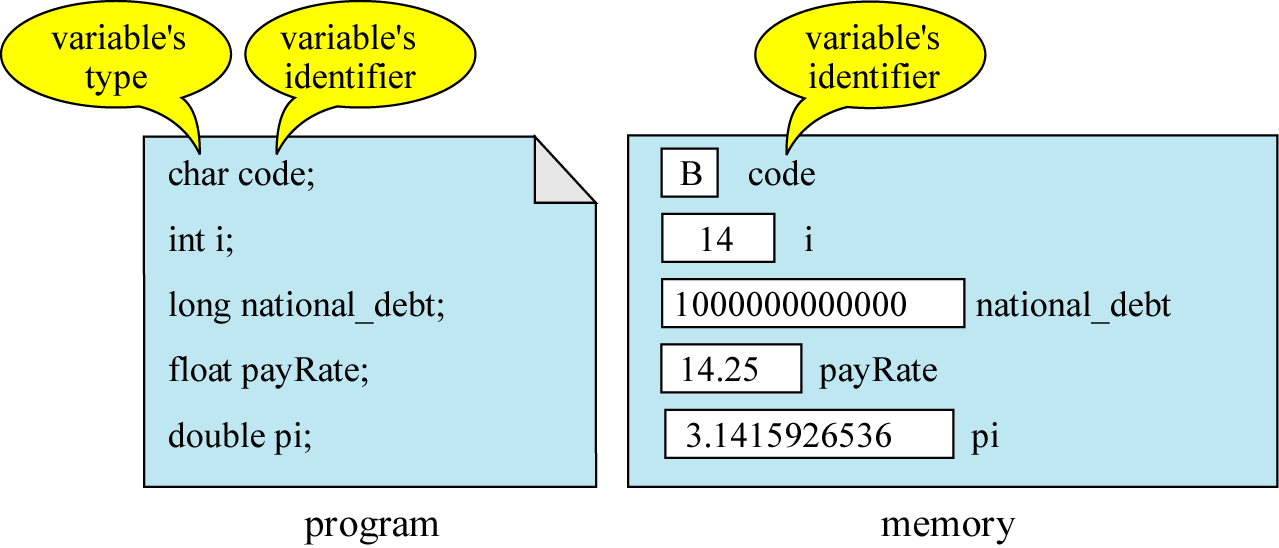 Example 1
int   main(void)  {
	int  A;
   int  B;
   int  C, D, E;
   int  F = 0, G = 10, H = 0x20;
   unsigned int  K,  L = 10;

   A  = 50;
   B   = 100;
}
Mathematic Operations
int main(void) {
     int  A = 10,  B = 4; 
     int C, D, E, F, G;

     C = A + B;
     D = A  - B;
     E  = A * B;
     F  = A / B;
     G = A % B;
}

What is the value inside the variable C, D, E, F, and G ?
int  A = 10,  B = 3, C;
C = A % B;

What is the value inside the variable C ?
Bitwise Operations
int main(void) {
    unsigned int  A, B, C, D, E, F, G, H;
    A = 0xCD;
    B =  0x88;
    
    C = A & B;
    D = A | B;
    E  = A ^ B;
    F  = !A;
    G = A << 2;
    H  = A >> 2;
}

What is the value inside the variable C, D, E, F,  G and H ?
Mostly, we use bitwise operations with unsigned data type.
Logical Operations
Suppose, A = 100 and B = 50
Condition
3 kinds of if statement in C
if statement
if - else statement
if – else if – else  statement
Condition: IF statement
A == 5 ?
A == 5 ?
false
false
true
true
A = A + 5
A = A + 5
A = A * 10
int main(void) {
     int  A = 5;
     if ( A == 5 ) {
          A = A + 5;
          A = A * 10;
     }
}
int main(void) {
     int  A = 5;
     if ( A == 5 )
          A = A + 5;
}
Condition: IF-ELSE statement
A == 5 ?
A == 5 ?
false
true
true
false
A = A + 10
A = A - 10
A = A + 10
A = A - 10
A = A * 10
A = A / 10
int main(void) {
     int  A = 5;
     if ( A == 5 ) {
          A = A + 10;
          A = A * 10;
     } else {
          A = A – 10;
          A = A / 10;
     }
}
int main(void) {
     int  A = 5;
     if ( A == 5 )
          A = A + 5;
     else
          A = A – 10;
}
Condition: IF- ELSE IF - ELSE statement
int main(void) {
     int  A = 4;
     if ( A == 1 ) {
          A = A + 10;
     } else  if ( A == 2 ){
          A = A – 10;
     } else if (A == 3) {
           A = A * 2;
     } else if (A == 4) {
           A = A / 4;
     } else {
           A = (A + 2) * 3;
     }   
}
Condition 1
true
false
Condition 2
true
false
True action
Condition N
true
false
True action
True action
False action
Example 1
int main(void) {
     int  A, B;
     if ( (A + 5)  <= 6 ) {
          B = A + 10;
     } else  if ( A == 2 || A == 5 ){
           B = A – 10;
     } else if (A == 3 || A > 7) {
           B = A * 2;
     } else if (A == 4) {
           B = A / 4;
     } else {
           B = (A + 2) * 3;
     }   

     B = B + 1;
}
What is the value stored in a variable B at the end of program 
If A =
-1
1
2
4
5
7
10
Iteration Statement
Iteration statement sometimes called “Loop” is the part of code that repeat itself as long as the condition  is valid.
In C : we have 3 types of iteration statement
while
do-while
for
WHILE statement
false
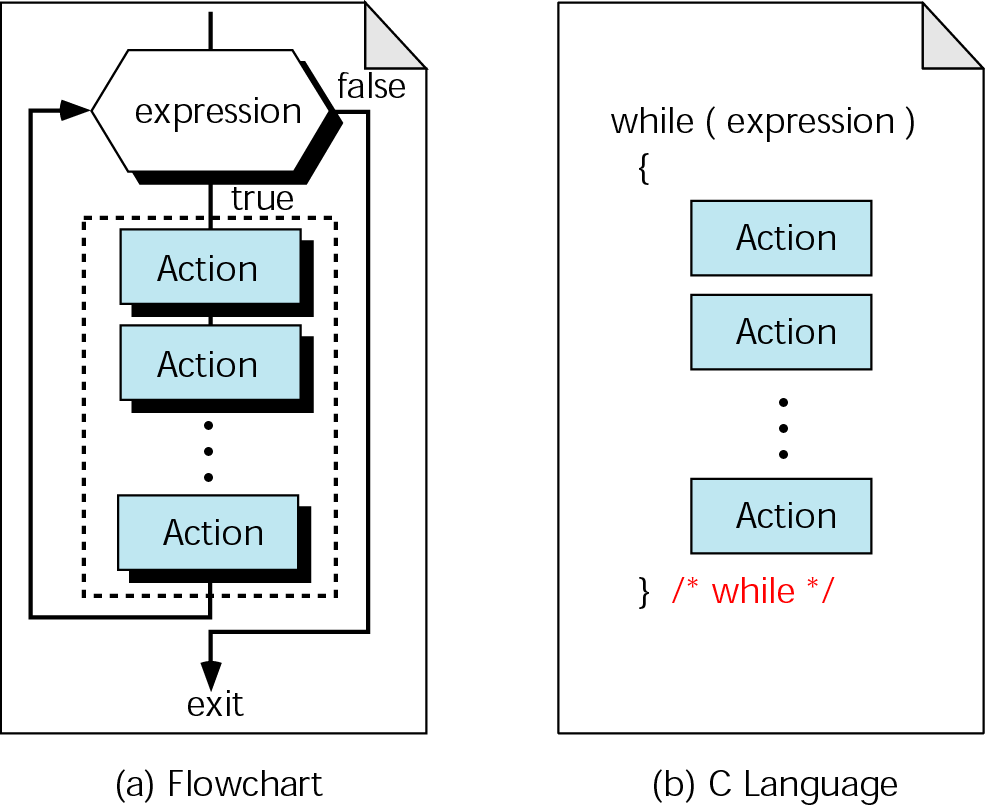 true
Example 2
int  main(void)
{
    int count = 0;
    while (count <= 3)
    {
          count = count + 1;
     }
}
What is the value stored in a variable count at the end of program  ?
DO-WHILE statement
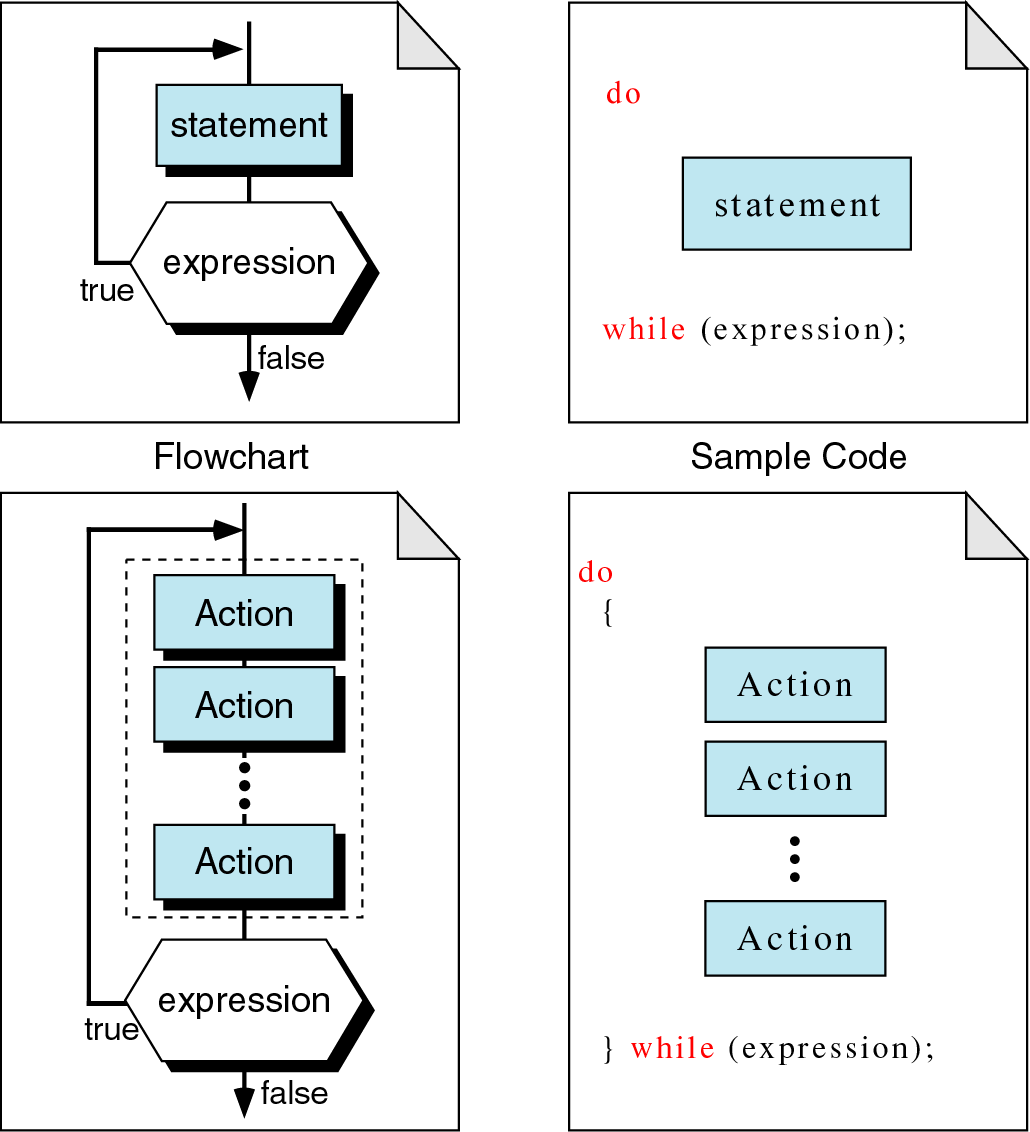 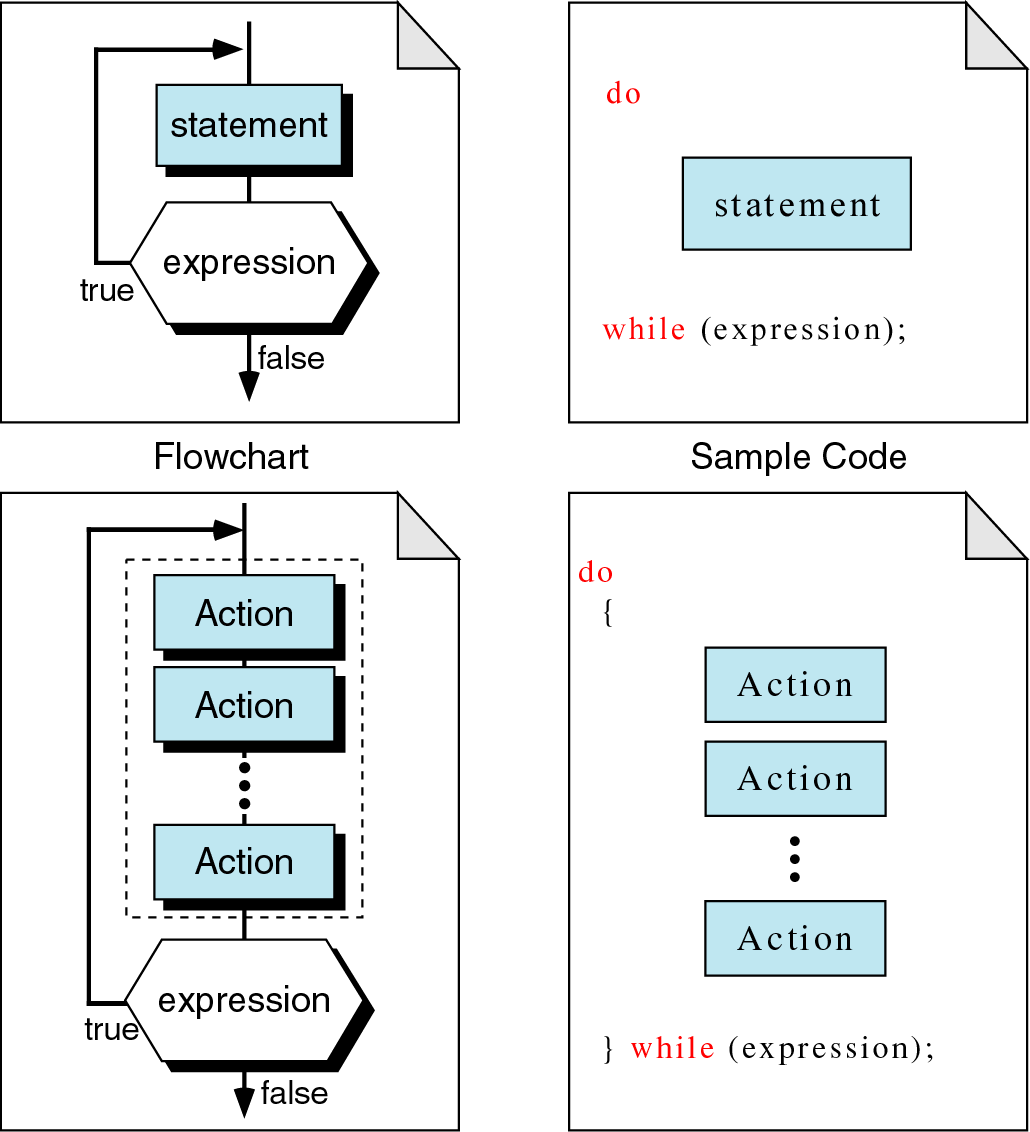 Example 3
int  main(void)
{
    int count = 0;
    do
    {
          count = count + 1;
     } while (count <= 3);
}
What is the value stored in a variable count at the end of program  ?
Example 4
int  main(void)
{
    int count = 0;
    do
    {
          count = count + 1;
     } while (count < 0);
}
int  main(void)
{
    int count = 0;
    while (count < 0)
    {
          count = count + 1;
     }
}
What is the value stored in a variable count at the end of program  ?
FOR  Statement
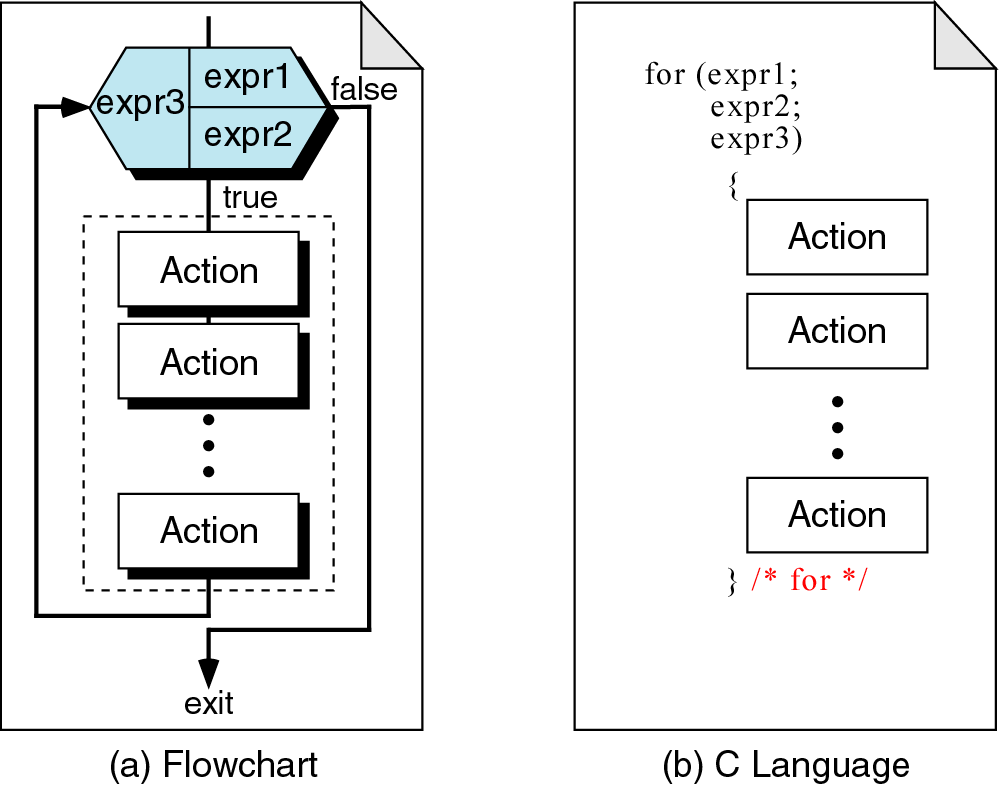 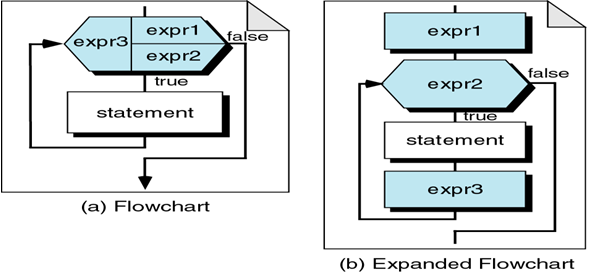 EXPR1  = Initialize
 EXPR2 = Loop Condition
 EXPR3 = Updater
Example 5
i
int  main(void)
{
     int  i, A = 0;
     for( i = 1;  i <= 3;  i=i+1) {
               A = A + i;
     }
}
?
1
2
3
4
A
0
6
1
3
Assignment 8
(1)
int  main(void)
{
    int A, B = 5, SUM = 0;
    for(A = 1; A <= B; A++) {
        if(A <= 2) {
              SUM = SUM + 10;
        } else {
              SUM = SUM + 1;
        }
    }
}
What is the value stored in variables A, B, and SUM at the end of program  ?
Assignment 8
(2)
int  main(void)
{
    unnsigned int A = 0x1;
    int B, C;

    for(B = 0; B < 4; B++) {
           A = A << 1;
           C = A + 1;
    }
}
What is the value stored in variables A, B, and C at the end of program  ?